По состоянию на 31.05.2018г.
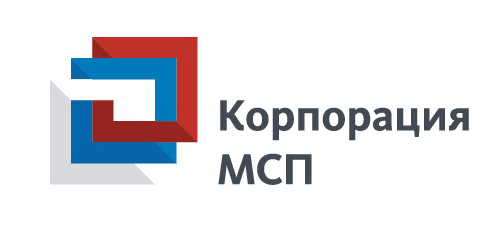 Комплекс мер поддержкидля сельскохозяйственных кооперативов и фермеров-членов сельскохозяйственных кооперативов
Москва, 2018 г.
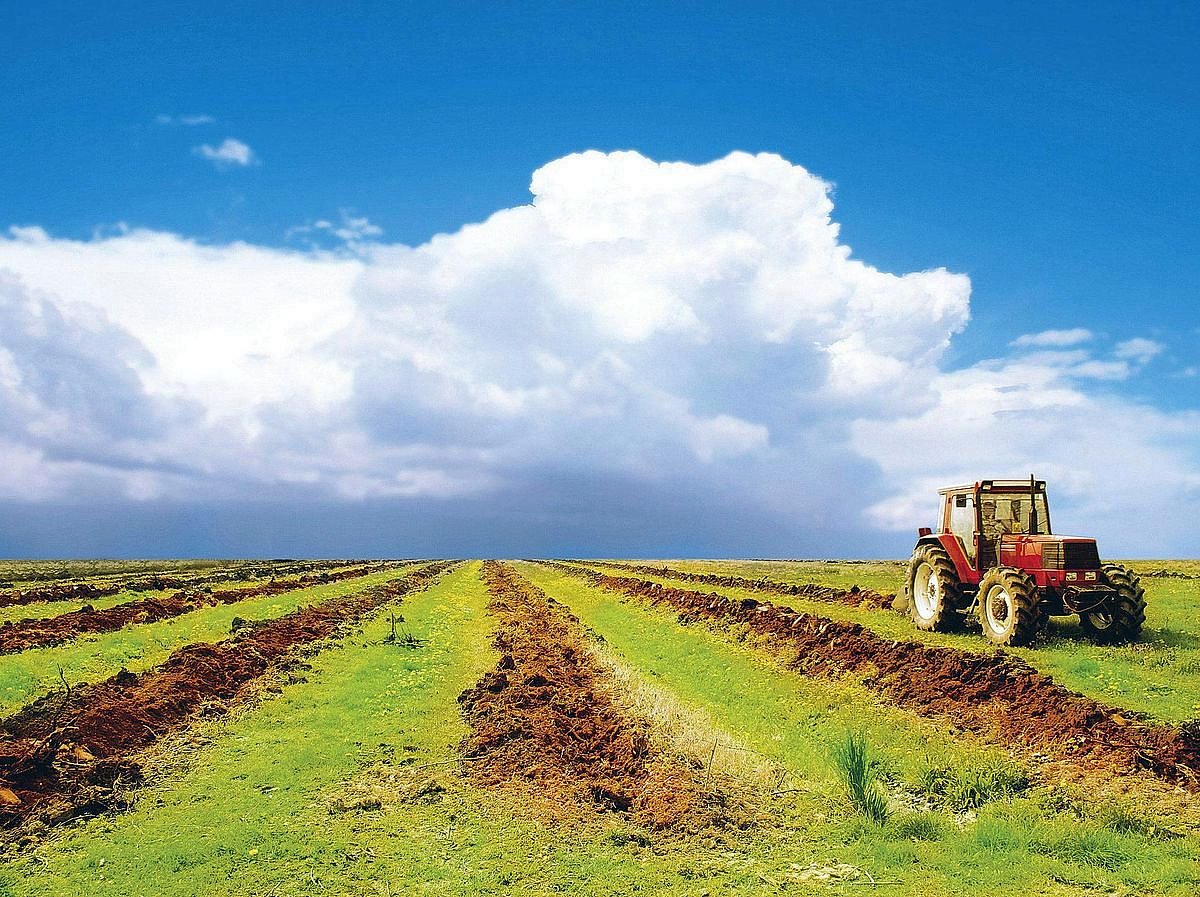 Содержание
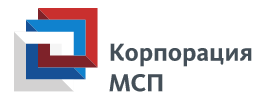 Глоссарий	

Раздел 1. Поддержка
Сельскохозяйственных
кооперативов

Раздел 2. Сервисы Портала
Бизнес-навигатора МСП

Раздел 3. Поддержка крестьянских
(фермерских) хозяйств


Полезные ссылки
на ресурсы
03


05




20



28



36
Глоссарий
Глоссарий
Аббревиатуры
МРС – мелкий рогатый скот
МСП – малое и среднее предпринимательство
НГС – национальная гарантийная система
НПА – нормативно-правовой акт
ОРЦ – Оптово-распределительный центр
РГО – региональные гарантийные организации
РЛК – региональные лизинговые компании
СКПК – сельскохозяйственный кредитный потребительский кооператив 
СПК – сельскохозяйственный производственный кооператив
СПоК – сельскохозяйственный потребительский кооператив
СХК – сельскохозяйственная кооперация
ТМЦ – товарно-материальные ценности
УРМ – удаленные рабочие места
ФЛ – физическое лицо
ФССПК – Федеральный союз сельскохозяйственных потребительских кооперативов
ЮЛ – юридическое лицо
АККОР – Ассоциация крестьянских (фермерских) хозяйств и сельскохозяйственных кооперативов России
АПК – агропромышленный комплекс
ИМП - Индивидуальное и малое предпринимательство
ИП – индивидуальный предприниматель
КРС – крупный рогатый скот
КФХ – Крестьянские (фермерские) хозяйства
ЛПХ - Личные подсобные хозяйства
Основные понятия
внесение денежных средств, осуществление платежа в счет оплаты товаров, работ, услуг до их получения или выполнения.
Авансовый платеж
Совокупность объектов недвижимости и инфраструктуры, земельных участков, административных, производственных, складских и иных помещений, обеспечивающих деятельность парка, предназначенная для осуществления производства субъектами МСП в сфере агропромышленности и предоставления условий для их эффективной работы, управляемая единым оператором (управляющей компанией)
Агропромышленный парк
Инфраструктура агропромышленного парка
комплекс инженерных, транспортных, социальных, коммуникационных и других объектов, обеспечивающих функционирование агропромышленного парка.
ссуда, предоставленная кредитором (например, банком) заемщику под определенные проценты за пользование деньгами.
Кредит
форма предоставления займа, при которой клиент банка может использовать больше денежных средств, чем у него есть на расчетном счете. То есть банк принимает платежные поручения клиента сверх остатков по расчетному счету на сумму установленного лимита.
Овердрафт
Лизинг
вид инвестиционной деятельности по приобретению имущества и передаче его на основании договора лизинга ФЛ и ЮЛ за определенную плату на определенный срок и на определенных условиях, обусловленных договором, с правом выкупа имущества лизингополучателем.
хозяйствующие субъекты (ЮЛ и ИП), отнесенные в соответствии с условиями, установленными Федеральным законом от 24.07.2007г. № 209-ФЗ «О развитии МСП в РФ», к малым предприятиям, в том числе к микропредприятиям, и средним предприятиям.
Субъект МСП
Раздел 1.
Поддержка сельскохозяйственных кооперативов
Поддержка сельскохозяйственных кооперативов
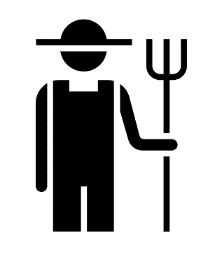 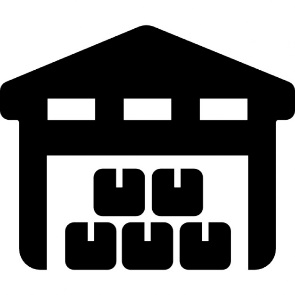 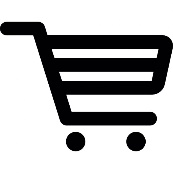 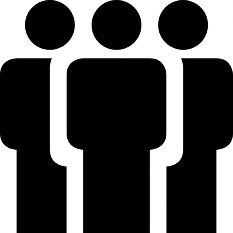 Личные подсобныехозяйства
Крестьянские (фермерские)хозяйства
Сельскохозяйственныекооперативы
Инфраструктура

ОРЦ 
агропарки 
агропромпарки
Расширение сбыта продукции

- закупки крупных заказчиков
- онлайн-магазины
- экспорт
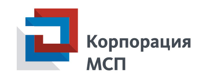 Меры поддержки по жизненному циклу
Субъект РФ:
Региональные программы развития сельхозкооперации
Центры компетенций в сфере сельскохозяйственной кооперации
Государственные микрофинансовые организации (МФО)
Региональные гарантийные организации (РГО)
АО «Корпорация «МСП»
Сервисы Портала Бизнес-навигатора МСП
Гарантии АО «Корпорация «МСП»

Региональные лизинговые компании (лизинг)

АО «Росагролизинг» (лизинг)

АО «Россельхозбанк» (кредиты)

АО «МСП Банк» (кредиты)
Субъект РФ:
Региональные программы развития сельхозкооперации
Центры компетенций в сфере сельскохозяйственной кооперации
Государственные микрофинансовые организации (МФО)
Региональные гарантийные организации (РГО)
АО «Корпорация «МСП»
Сервисы Портала Бизнес-навигатора МСП
Гарантии АО «Корпорация «МСП»

Региональные лизинговые компании (лизинг)

АО «Росагролизинг» (лизинг)

АО «Россельхозбанк» (кредиты)
Субъект РФ:
Региональные программы
      развития сельхозкооперации
Центры компетенций в сфере сельскохозяйственной кооперации
Государственные микрофинансовые организации (МФО)
Региональные гарантийные организации (РГО)
АО «Корпорация «МСП»
Сервисы Портала Бизнес-навигатора МСП
Гарантии АО «Корпорация «МСП»

Региональные лизинговые компании (лизинг)

АО «Росагролизинг» (лизинг)

АО «Россельхозбанк» (кредиты)

АО «МСП Банк» (кредиты)

Минсельхоз России (гранты на
развитие материально-технической базы)
ЖИЗНЕННЫЙ ЦИКЛ СЕЛЬХОЗКООПЕРАТИВА
Сельскохозяйственные кооперативы. Создание
Субъект РФ
Региональная программа развития сельхозкооперации
Центр компетенций 
в сфере сельскохозяйственной кооперации
ПРЕДОСТАВЛЕНИЕ СУБСИДИЙ НА КОМПЕНСАЦИЮ ЗАТРАТ НА:
организацию и (или) вступления в кооператив,
проведение ревизий ревизионным союзом,
обслуживание расчетного счета кооператива,
закупку продукции в личных (подсобных) хозяйствах,
приобретение молодняка животных и птицы, корма,
приобретение семян, посадочного материала.
ИНФОРМАЦИОННО-КОСУЛЬТАЦИОННАЯ ПОДДЕРЖКА
Сессии и семинары по вопросам организации сельскохозяйственного кооператива;
Обучение по вопросам деятельности кооператива;
Помощь в подготовке учредительных документов;
Привлечение пользователей из числа сельхозкооперативов к регистрации на Портале Бизнес-навигатора МСП;
Консультирование по использованию сервисов Портала Бизнес-навигатора МСП;
Помощь в составлении бизнес-плана, технико-экономического обоснования проекта;
Консультации по мерам государственной поддержки и помощь в подготовке документов для их получения.
ОБУЧЕНИЕ
Проведение семинаров, тренингов, вебинаров для руководящих кадров сельскохозяйственных кооперативов;
Привлечение высших и средних образовательных учреждениями к реализации обучающих мероприятий по сельхозкооперации;
Разработка и реализация образовательных проектов.
ОРГАНИЗАЦИЯ РЫНКОВ СБЫТА
Проведение выставок, ярмарок;
Создание региональных онлайн ресурсов для реализации продукции местных сельхозкооперативов;
Организация взаимодействия с федеральными и региональными розничными сетями по обеспечению доступа в сети сельхозкооперативов.
Инфраструктура поддержки МСП
РЕГИОНАЛЬНЫЕ ГАРАНТИЙНЫЕ ОРГАНИЗАЦИИ (установление преференций для сельхозкооперативов)
МИКРОФИНАНСОВЫЕ ОРГАНИЗАЦИИ (разработка специального продукта для сельхозкооперативов)
Региональная программа развития инфраструктуры
Создание инженерной инфраструктуры
Создание дорожной инфраструктуры
Сельскохозяйственные кооперативы. Создание
Используются все виды обеспечения, предусмотренные ГК РФ, включая гарантии                  АО «Корпорация «МСП»
Росагролизинг
Региональные лизинговые компании
Возможно поручительство РГО
*  Запуск программы льготного лизинга для сельхозкооперативов планируется в мае 2018г.
Сельскохозяйственные кооперативы. Создание
Россельхозбанк
Согарантия для с/х кооперативов        АО «Корпорация «МСП» + РГО 75% от суммы кредита
* в рамках постановления Правительства РФ 1528 (программа льготного кредитования Минсельхоза России);
** в рамках постановления Правительства РФ 1706 (программа льготного кредитования Минэкономразвития РФ).
Сельскохозяйственные кооперативы. Становление 6 мес.
Корпорация МСП
Региональные лизинговые
   компании
*  Запуск программы льготного лизинга для сельхозкооперативов планируется в мае 2018г.
Сельскохозяйственные кооперативы. Становление 6 мес.
Согарантия для с/х кооперативов        АО «Корпорация «МСП» + РГО 75% от суммы кредита
Россельхозбанк
* в рамках постановления Правительства РФ 1528 (программа льготного кредитования Минсельхоза России);
** в рамках постановления Правительства РФ 1706 (программа льготного кредитования Минэкономразвития РФ).
Сельскохозяйственные кооперативы. Становление 6 мес.
Прямая гарантия для развития сельхозкооперации АО «Корпорация «МСП» в объеме 60% от суммы кредита (залоговое обеспечение не требуется)
МСП Банк
Росагролизинг
* в рамках Постановления Правительства РФ 1528 (программа льготного кредитования Минсельхоза России)
** продукт в процессе разработки; структура обеспечения может быть уточнена в случае создания нового гарантийного продукта АО «Корпорация «МСП» в рамках НГС
Сельскохозяйственные кооперативы. Развитие 12 мес.
Согарантия для с/х кооперативов        АО «Корпорация «МСП» + РГО 75% от суммы кредита
Россельхозбанк
* в рамках постановления Правительства РФ 1528 (программа льготного кредитования Минсельхоза России);
** в рамках постановления Правительства РФ 1706 (программа льготного кредитования Минэкономразвития РФ).
Сельскохозяйственные кооперативы. Развитие 12 мес.
Минсельхоз
России
  субсидирование
Росагролизинг
Возможно поручительство РГО
Региональные лизинговые
   компании
*  Запуск программы льготного лизинга для сельхозкооперативов планируется в мае 2018г.
Программа АО «Росагролизинг» по развитию сельхозкооперации
Развитие
ИНФРАСТРУКТУРА ХРАНЕНИЯ
ТЕХНИЧЕСКОЕ ОБЕСПЕЧЕНИЕ
ИНФРАСТРУКТУРА ПЕРЕРАБОТКИ
Во исполнение поручения Президента Российской Федерации В.В. Путина от 05.12.2016 № пр-2346 (п. 12) АО «Росагролизинг» ведет активную работу, направленную на развитие сельхозкооперации.
ПРОИЗВОДСТВЕННАЯ ИНФРАСТРУКТУРА
МТК способны оказывать весь спектр услуг по предпосевной обработке, севу и уборке урожая, а также транспортировке готовой сельхозпродукции
Элеваторы обеспечивают прием, доработку, сушку и сохранность зерна для реализации на наиболее
выгодных условиях
Развитие перерабатывающего
производства способствует
повышению уровня товарности и доходности кооперативов и фермеров
Для кооперативов доступен весь спектр сельскохозяйственной и
автомобильной техники,
животноводческого и
перерабатывающего оборудования, племенных животных, в том числе пушных
ПРОГРАММА АО «РОСАГРОЛИЗИНГ» ПО РАЗВИТИЮ СЕЛЬХОЗКООПЕРАЦИИ
ПОСТАВКА ВОСТРЕБОВАННЫХ ПРЕДМЕТОВ ЛИЗИНГА
ЛИЗИНГ ПЕРЕРАБАТЫВАЮЩЕГО ОБОРУДОВАНИЯ
ОСНАЩЕНИЕ МАШИННО-ТЕХНОЛОГИЧЕСКИХ КОМПАНИЙ
ЛИЗИНГ ЭЛЕВАТОРНОГО ОБОРУДОВАНИЯ
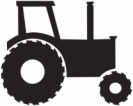 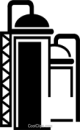 8 МТК
90 ТЫС.Т
ИСХОДЯ ИЗ СТОИМОСТИ ПРЕДМЕТОВ ЛИЗИНГА
24 ПРОЕКТА
Сельскохозяйственные кооперативы. Инфраструктура
Субъекты РФ
Корпорация МСП
МСП Банк
* при наличии региональных программ
** в рамках Постановления Правительства РФ 1528 (программа льготного кредитования Минсельхоза России)
Сельскохозяйственные кооперативы. Расширение сбыта
Онлайн-платформа для сельхозкооперации (слайд 21)
сервис ПОТОК – создание сайта сельхозкооператива  в сети Интернет (слайд 23)
Информация о действующих торговых точках для сбыта продукции (слайд 24)
Информация о магазинах системы Центросоюза Российской Федерации (слайд 25)
Информация о помещениях для открытия собственной сети магазинов (слайд 26)
Размещение объявлений о реализации с/х продукции
Бизнес-навигатор МСП
Закупки крупнейших заказчиков
В соответствии с постановлением Правительства РФ от 11.12.2014 № 1352 установлена обязанность для крупнейших заказчиков обеспечить годовой объем закупок у субъектов МСП
Бизнес-навигатор МСП – наличие информации о закупках крупнейших заказчиков
Сеть «Кооперативных многофункциональных рынков-магазинов»: 3 пилотных региона – Псковская, Ульяновская и Архангельская области
Проект «Мультисервисный офис». Проект реализуется Центросоюзом Российской Федерации совместно с ПАО «Сбербанк России»
Оптово-распределительные центры потребительской кооперации. Срок реализации – 1 год
Проект «Электронная торговля». Включает 3 модели торговли по электронным каналам: электронные терминалы заказа, каталожная торговля, пункт выдачи интернет-заказа
Возрождение и развитие кооперативной торговли в г. Москва и г. Санкт-Петербург
Корпорация
МСП
Каналы расширения сбыта
Совместно с Росэксимбанк и иными банками-партнерами
МСП Банк
*  в рамках Постановления Правительства РФ 1528 (программа льготного кредитования Минсельхоза России)
Сельскохозяйственные кооперативы. Закупки крупнейших заказчиков у субъектов МСП.
Расширение сбыта
184 заказчиками запланирована закупка сельхозпродукции 
на общую сумму 18,71 млрд рублей, из которых 131 заказчиками закупка только среди субъектов МСП - на сумму 10,64 млрд рублей
В 2018 году:
ТОП-5 лидеров заказчиков
 по закупке с/х продукции
(по данным планов)
ТОП-5 лидеров регионов
по месту поставки с/х продукции
(по данным планов)
ОАО «Ирбитский молочный завод» 3,6 млрд рублей
Свердловская область
5 млрд рублей
ПАО  «Новороссийский комбинат хлебопродуктов» 3,3 млрд рублей
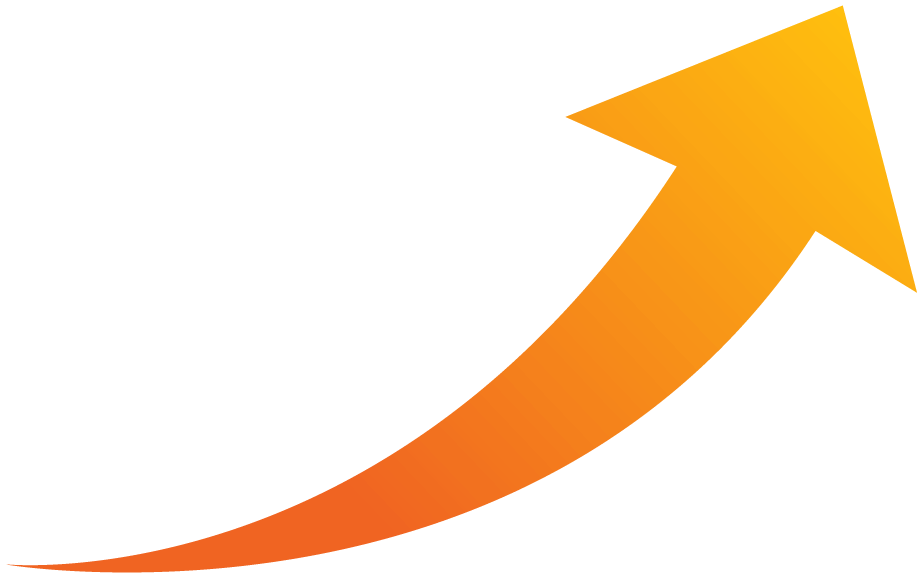 Краснодарский край
 3,1 млрд рублей
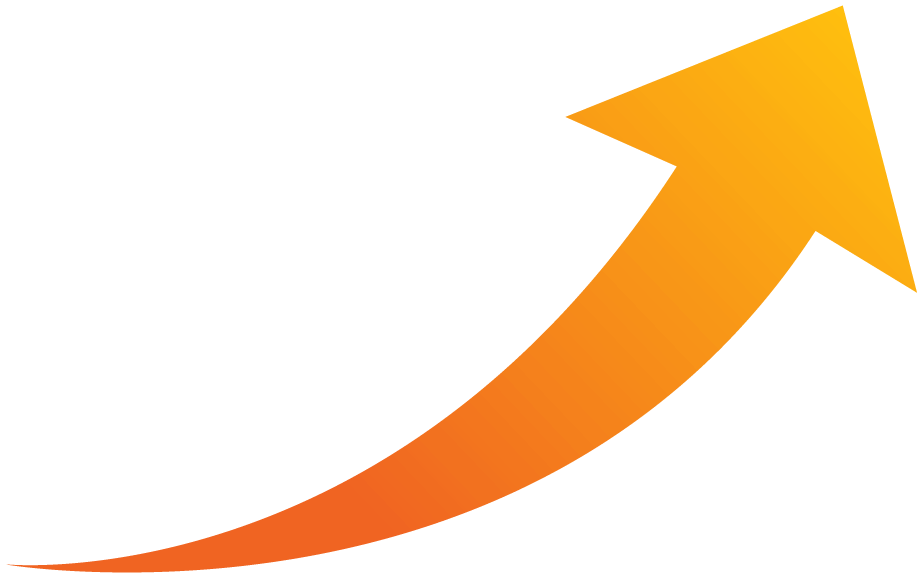 Республика Татарстан
1,9 млрд рублей
АО «Татспиртпром»(1,5 млрд рублей)
ОАО «Бутурлиновский мелькомбинат»  1,3 млрд рублей
ОАО «Птицефабрика «Боровская имени А.А. Созонова» 
1,2 млрд рублей
Воронежская область
1,4 млрд рублей
Республика 
Башкортостан
 1,2 млрд рублей
В 2017 году обеспечен:
68 поставщиков – сельхозкооперативов 
прирост в 4,5 раза

(на 53 поставщика)
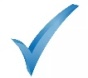 122 заключенных 
договора
прирост в 7,2 раза

(на 105 договоров)
504,78 млн руб. – 
объем закупок
прирост на 7,3%

(на 34,58 млн рублей)
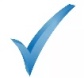 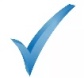 Раздел 2.
Сервисы Портала Бизнес-навигатора МСП
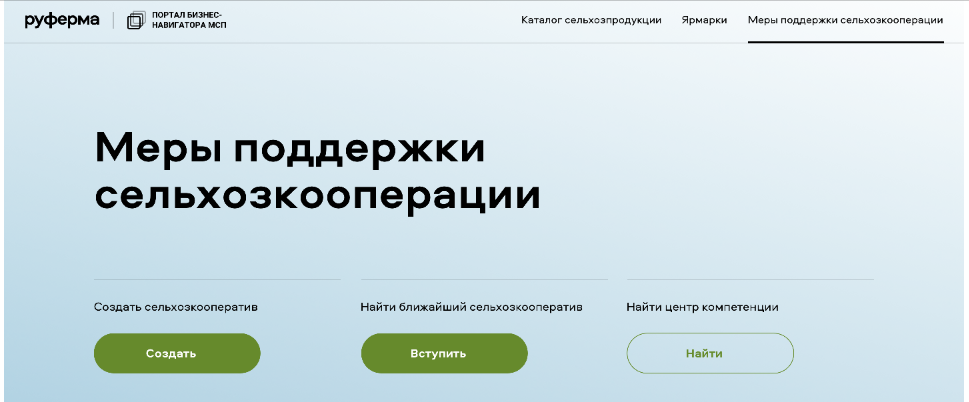 Сельскохозяйственные кооперативы. Сервисы Портала Бизнес-навигатора МСП
Создание и развитие
Корпорация МСП
Навигатор по мерам поддержки сельхозкооперации AGRO-COOP.RU
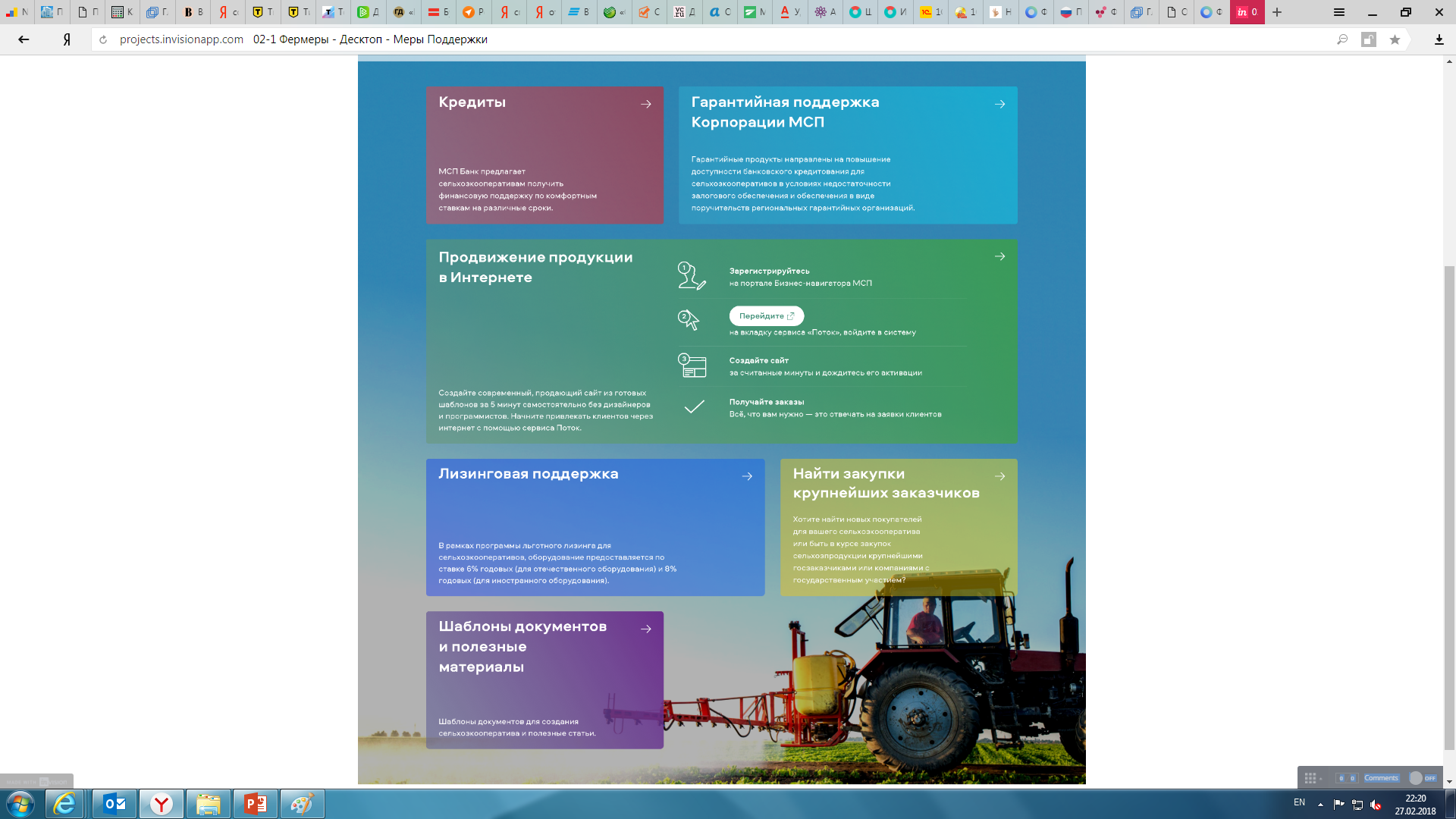 Содержит информацию о доступных действующим сельскохозяйственным кооперативам мерах кредитно-гарантийной, лизинговой поддержки, 

возможностях продвижения своей продукции в Интернете и получения доступа к закупкам крупнейших заказчиков, 

а также раскрывает для потенциальных участников cельхозкооперации из числа КФХ и ЛПХ дополнительные возможности интеграции через создание новых и вступление в действующие сельхозкооперативы
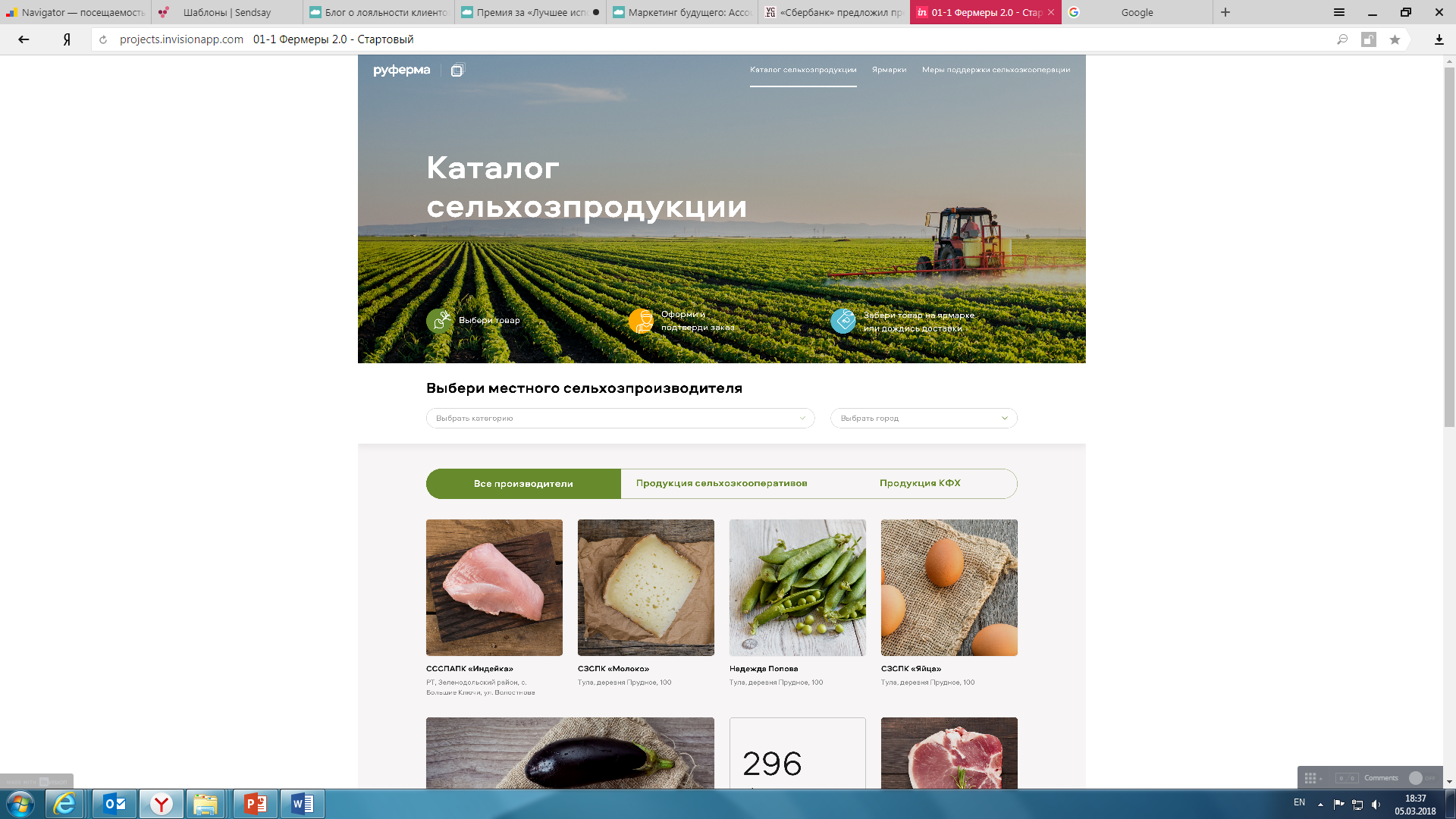 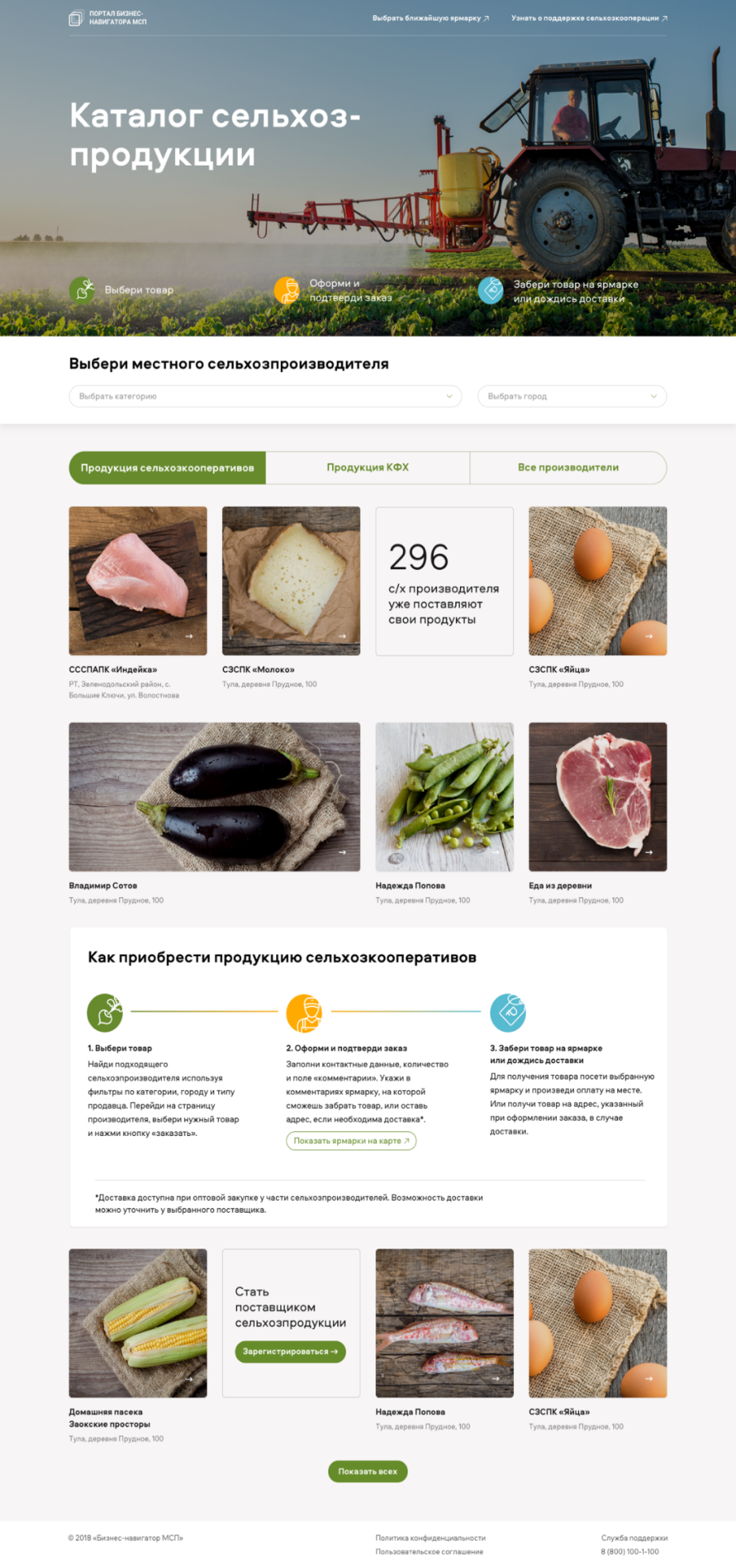 Сельскохозяйственные кооперативы. Сервисы Портала Бизнес-навигатора МСП
Расширение сбыта
Онлайн-каталог сельхозпродукции RUFERMA.RU
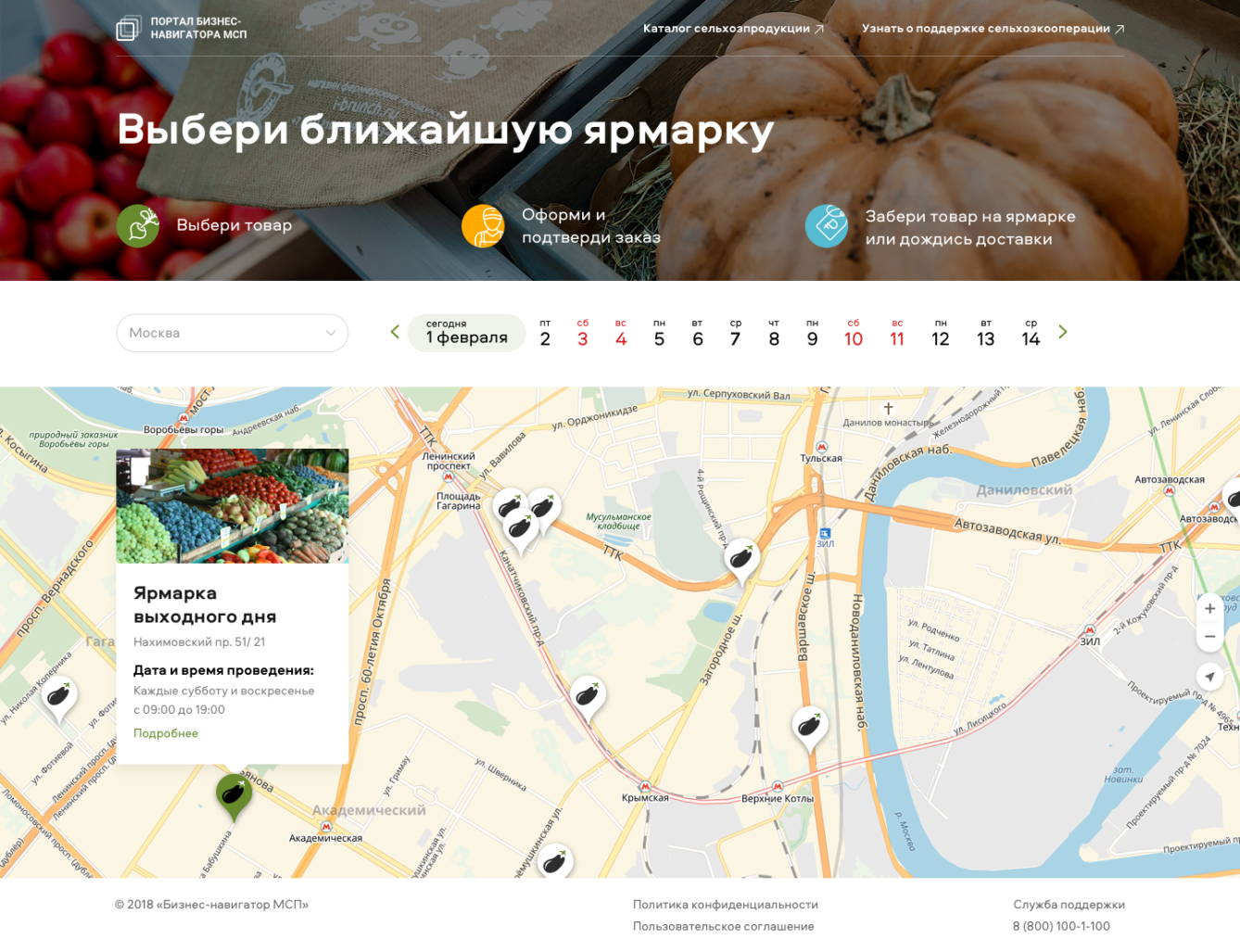 Сельскохозяйственные кооперативы. Сервисы Портала Бизнес-навигатора МСП
Расширение сбыта
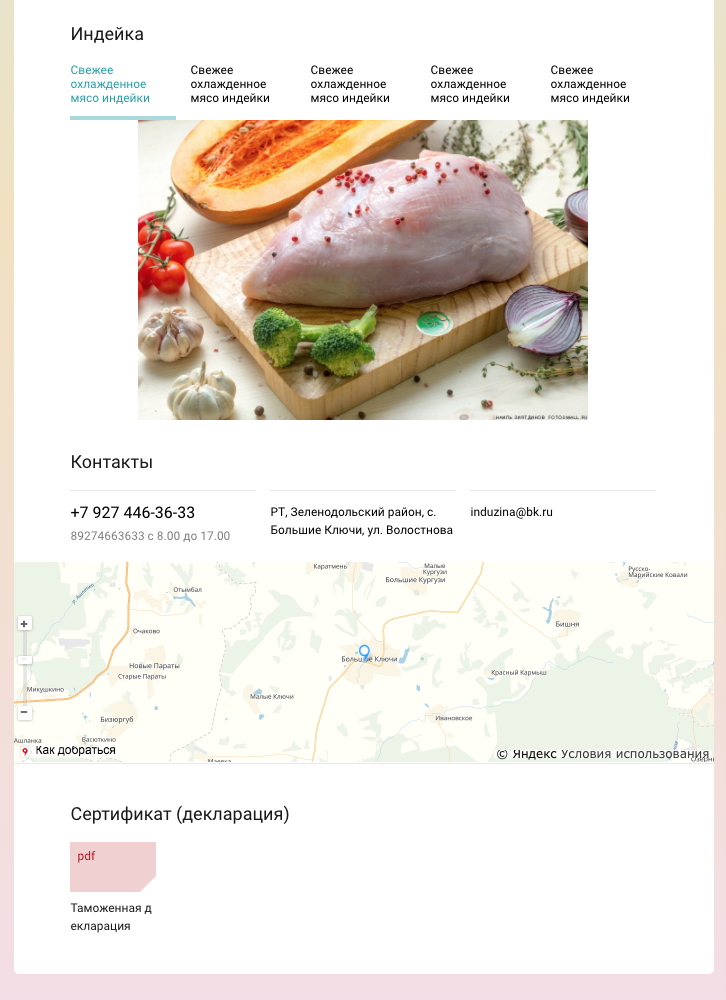 Создание сайта сельхозкооператива в сети Интернет на базе сервиса «Поток»
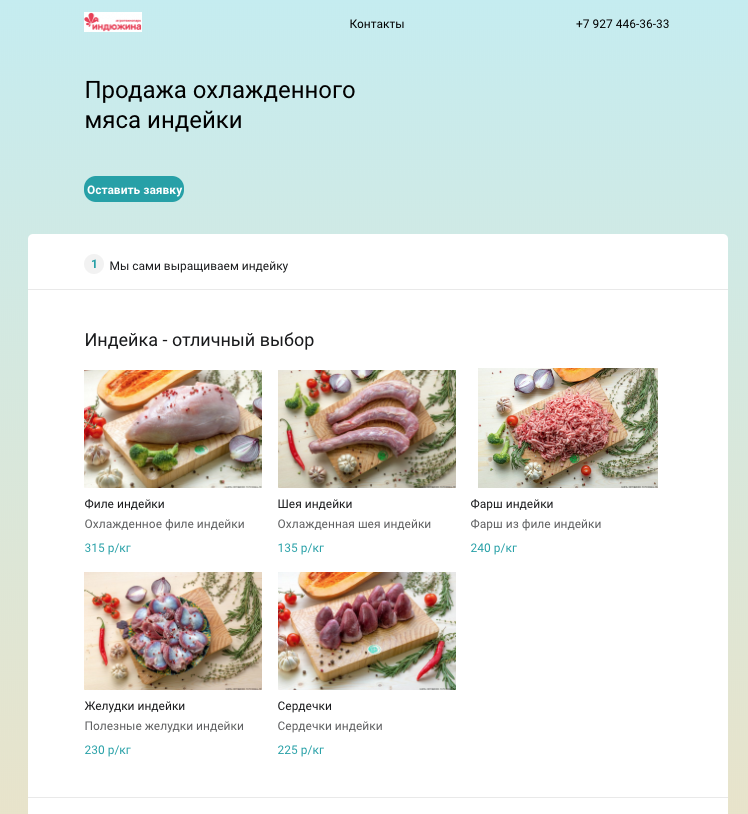 Сельскохозяйственные кооперативы. Сервисы Портала Бизнес-навигатора МСП
Расширение сбыта
Информация о действующих торговых точках для сбыта продукции в Бизнес-навигаторе МСП
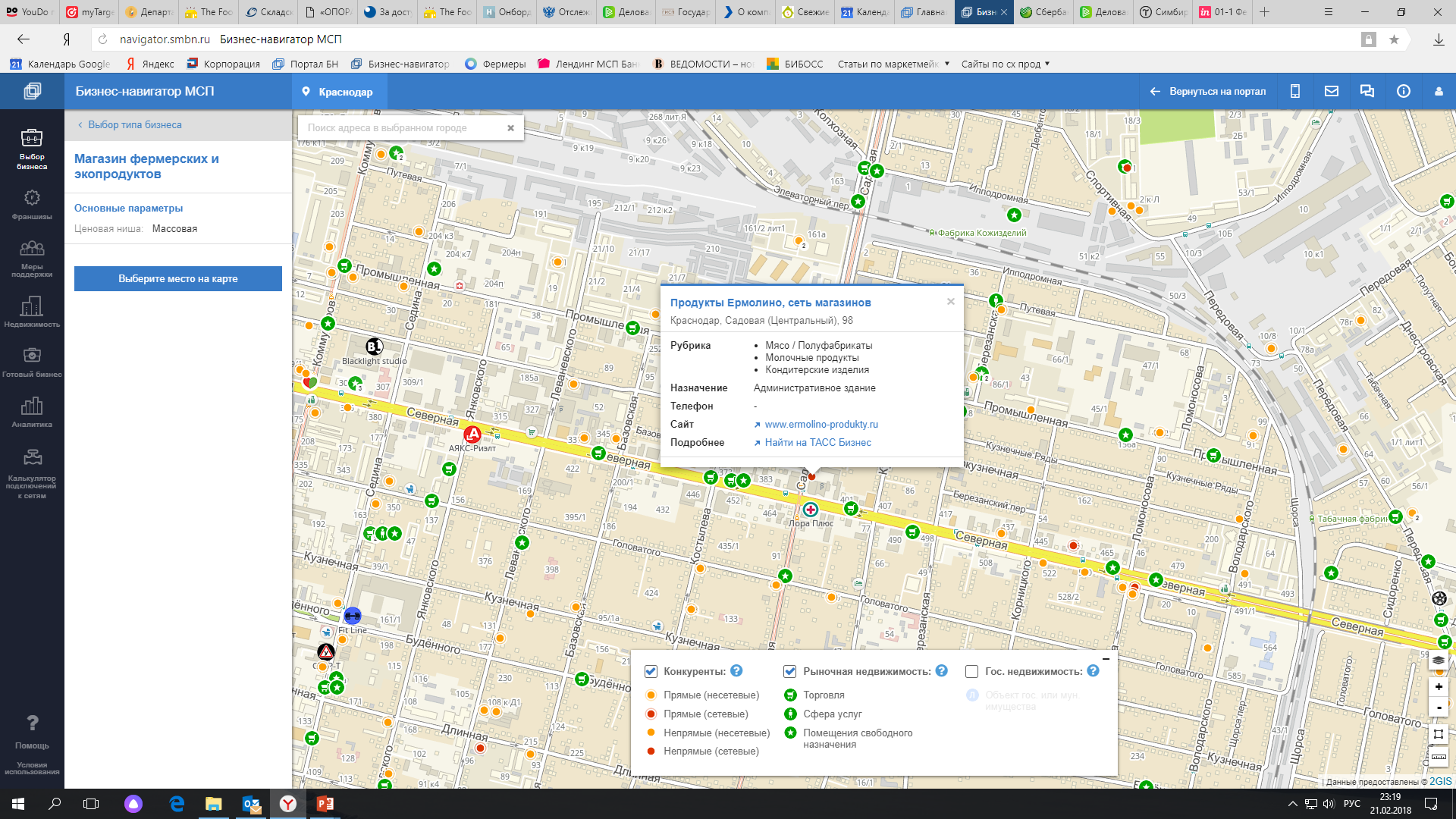 Сельскохозяйственные кооперативы. Сервисы Портала Бизнес-навигатора МСП
Расширение сбыта
Информация о магазинах системы Центросоюза Российской Федерации, расположенных в населенных пунктах с численностью населения более 2 тысяч человек, в Бизнес-навигаторе МСП
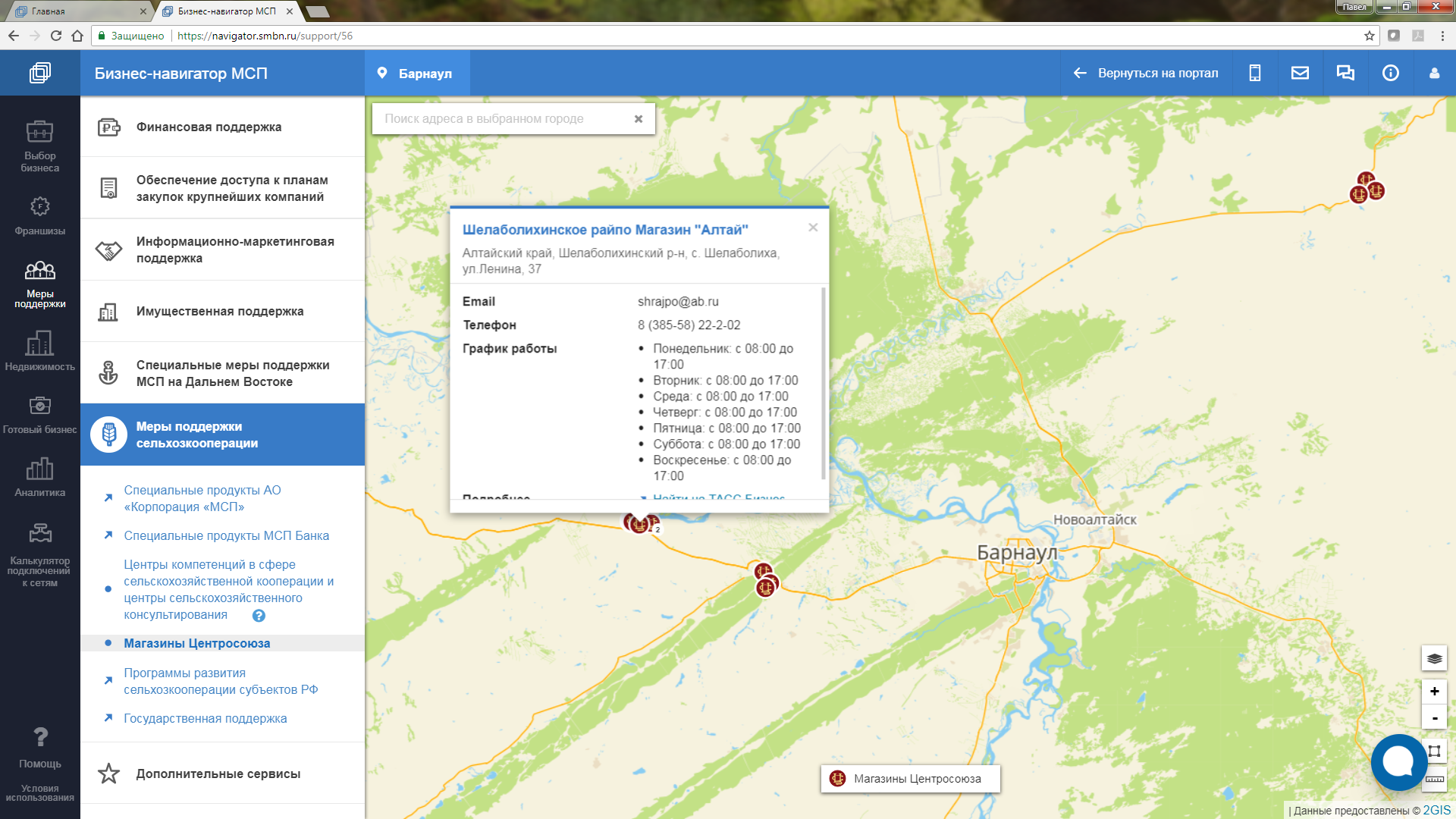 Сельскохозяйственные кооперативы. Сервисы Портала Бизнес-навигатора МСП
Расширение сбыта
Информация о помещениях для открытия собственной сети магазинов в Бизнес-навигаторе МСП
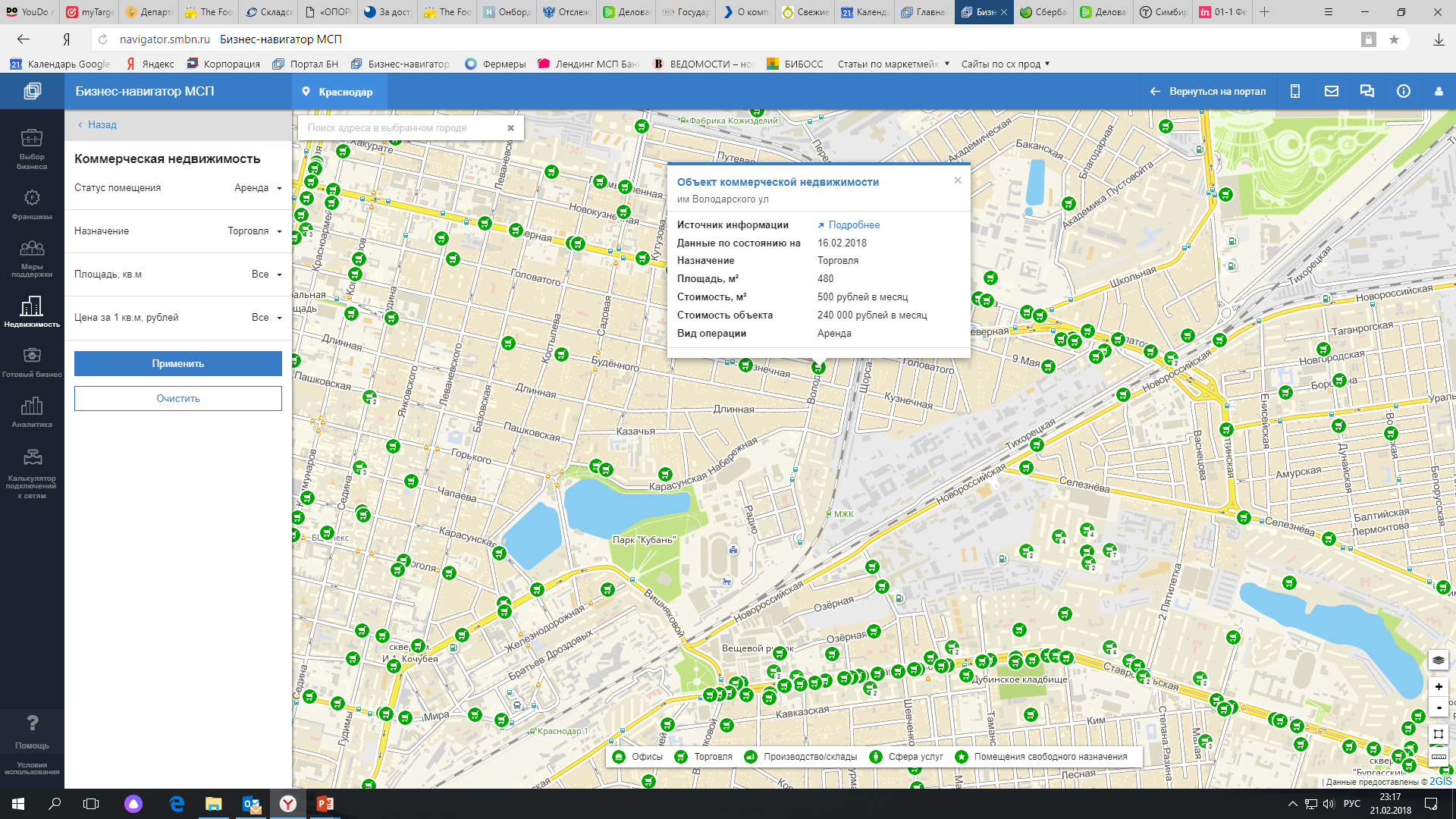 Сельскохозяйственные кооперативы. Сервисы Портала Бизнес-навигатора МСП
Все сервисы Портала Бизнес-навигатора МСП для сельскохозяйственных кооперативов являются бесплатными.  Доступ к их использованию предоставляется после прохождения регистрации на Портале по адресу www.smbn.ru
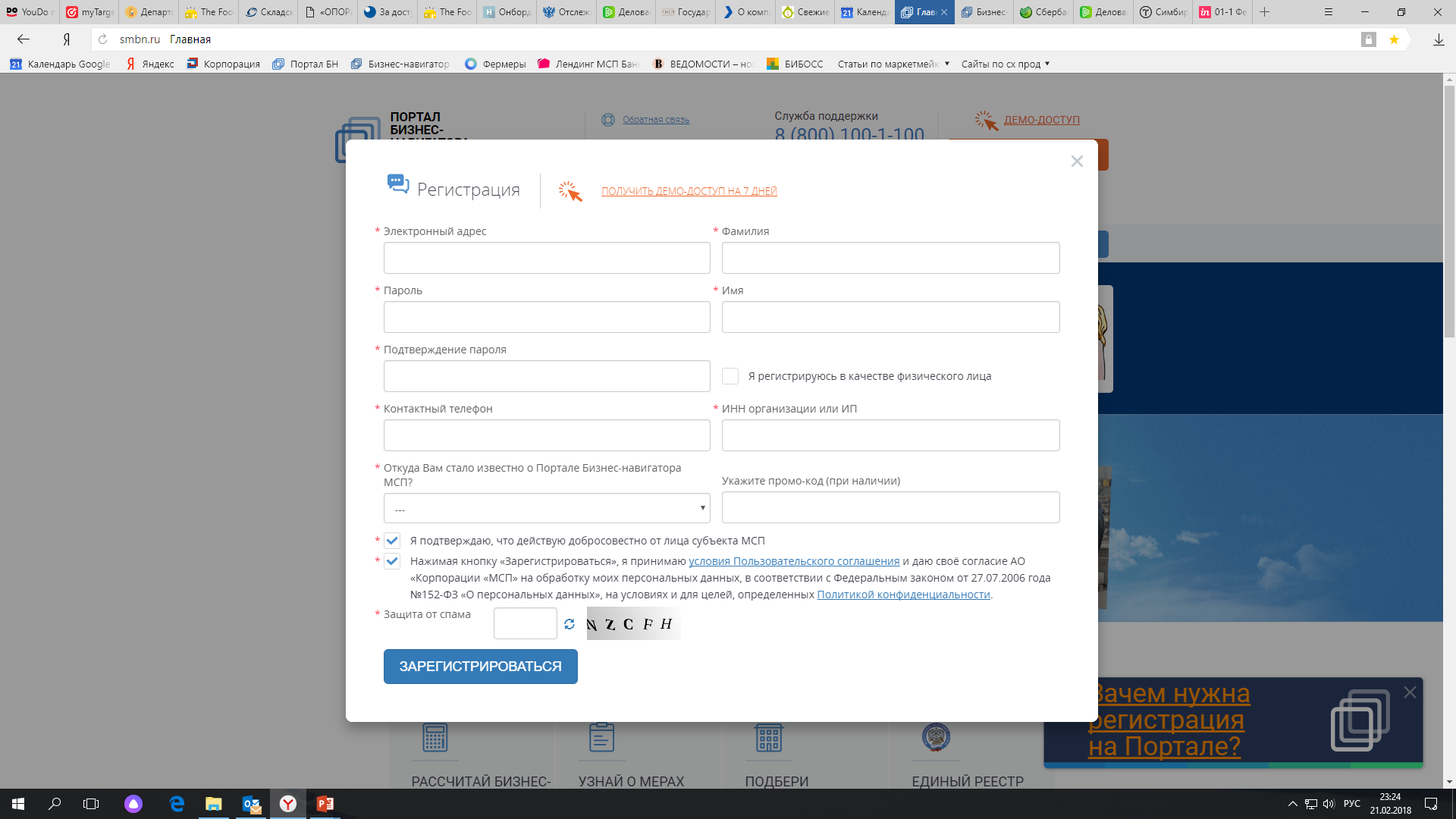 Раздел 3.
Поддержка крестьянских (фермерских) хозяйств
Крестьянские (фермерские) хозяйства
Минсельхоз
России
субсидирование
Крестьянские (фермерские) хозяйства
Используются все виды обеспечения, предусмотренные ГК РФ, включая гарантии                  АО "Корпорация "МСП"
Россельхозбанк
1/3
* в рамках постановления Правительства РФ 1528 (программа льготного кредитования Минсельхоза России);
** в рамках постановления Правительства РФ 1706 (программа льготного кредитования Минэкономразвития РФ).
Крестьянские (фермерские) хозяйства
Залог приобретаемого имущества выступает в качестве единственного обеспечения по кредиту
Россельхозбанк
2/3
* в рамках постановления Правительства РФ 1528 (программа льготного кредитования Минсельхоза России);
** в рамках постановления Правительства РФ 1706 (программа льготного кредитования Минэкономразвития РФ).
Крестьянские (фермерские) хозяйства
Используются все виды обеспечения, предусмотренные ГК РФ, включая гарантии                  АО «Корпорация «МСП»
Россельхозбанк
3/3
* в рамках постановления Правительства РФ 1528 (программа льготного кредитования Минсельхоза России);
** в рамках постановления Правительства РФ 1706 (программа льготного кредитования Минэкономразвития РФ).
Крестьянские (фермерские) хозяйства
МСП Банк
* в рамках Постановления Правительства РФ 1528 (программа льготного кредитования Минсельхоза России)
Крестьянские (фермерские) хозяйства
Возможно
поручительство РГО
Региональные лизинговые
   компании
*  Запуск программы льготного лизинга для сельхозкооперативов планируется в мае 2018г.
Крестьянские (фермерские) хозяйства
Используются все виды обеспечения, предусмотренные ГК РФ, включая гарантии                      АО «Корпорация «МСП»
Росагролизинг
Развитие сельскохозяйственной кооперации в Российской Федерации
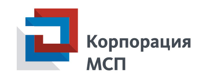 Акционерное общество «Федеральная корпорация по развитию малого и среднего предпринимательства»

Москва, Славянская площадь, д. 4, стр. 1, тел. +7 495 698 98 00,
 info@corpmsp.ru


АО «Корпорация «МСП» – www.corpmsp.ru
АО «МСП Банк» – www.mspbank.ru
Портал Бизнес-навигатора МСП – www.smbn.ru
Данная презентация размещена на сайте AGRO-COOP.RU